Joint Town and Village Board Meeting Infrastructure Capacity Planning Study Overview
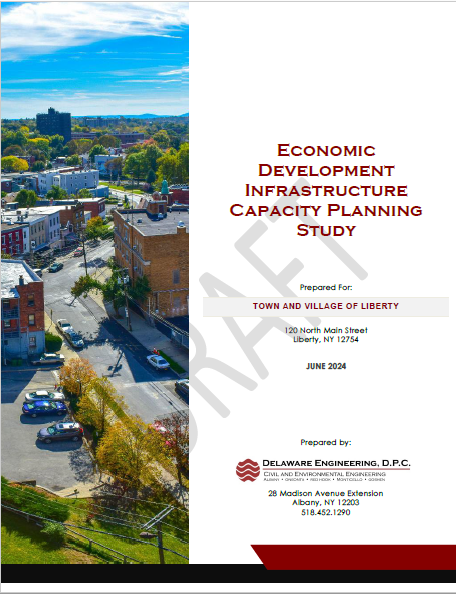 119 N. Main Street, Town of Liberty Town Hall
June 25, 2024
Discussion Points
Study Background and Purpose

Methods

Findings

Parksville Sewer Feasibility Study Update

Recommendations
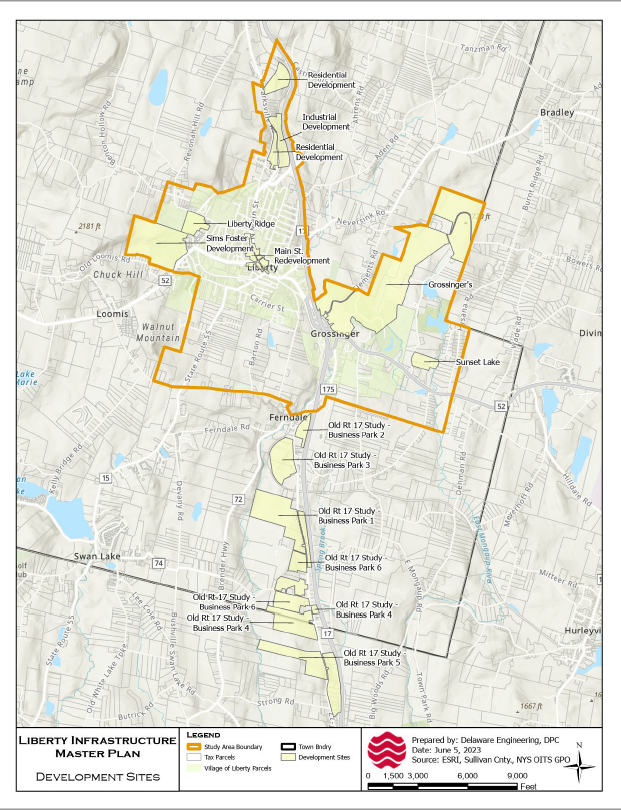 Background and Purpose
Investment Interest in the Town and Village
Land Development Proposals
Old Route 17 Corridor Study

Supporting Infrastructure Needs
Capacity – existing, needed, timing
Inventory/Mapping, Existing Conditions
Town-Village Collaboration

Sustainability of Town and Village Infrastructure
Investments in Aging Systems
Regulatory Demands
Labor and Staffing
Budget and Financing Costs

Roadmap and Policy Framework for Public Infrastructure
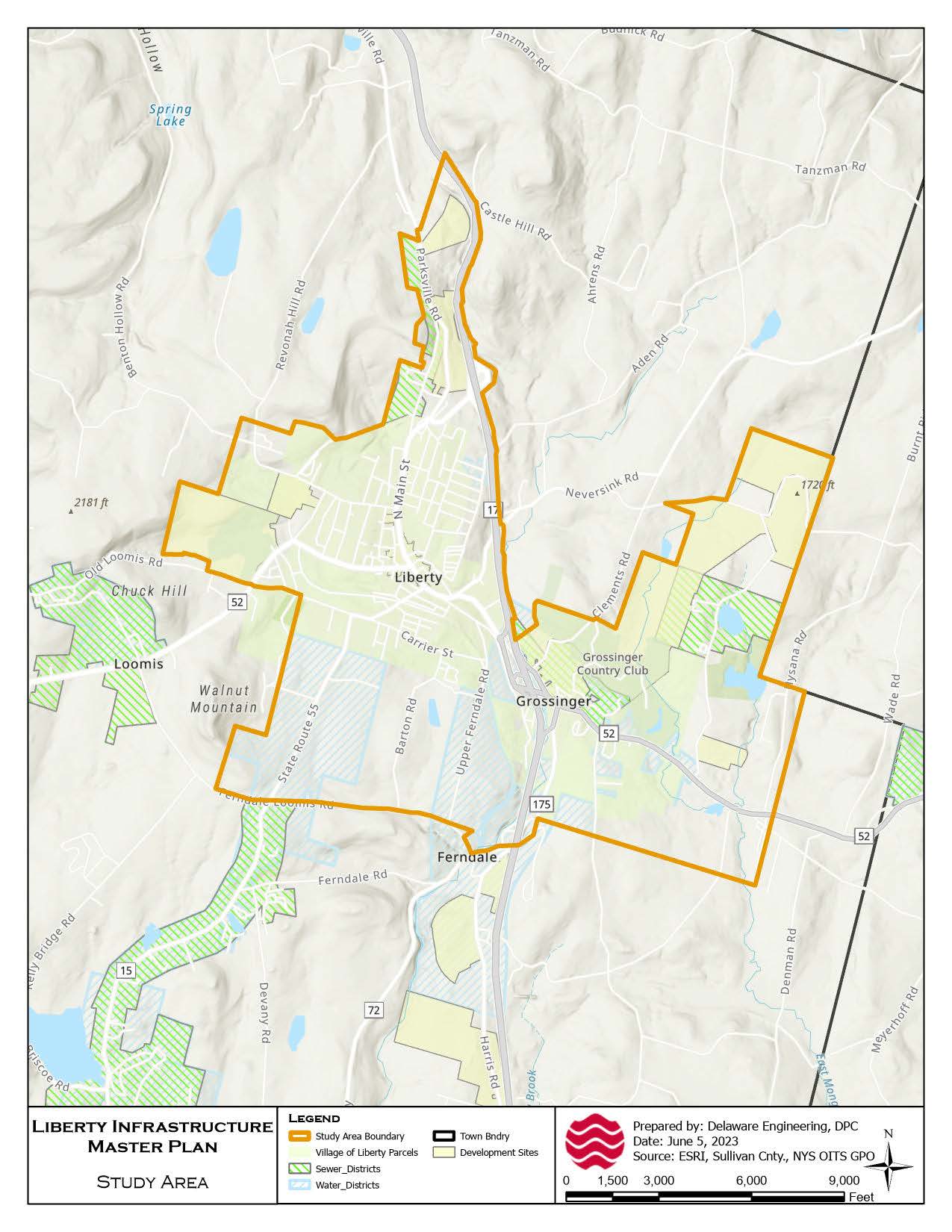 Study Methods Overview
Methodology
Define Study Area
Data sources
Interviewed Town and Village Leadership and Staff 
Site visits
Recommendation from Prior Planning Efforts, 
Review of Land Development Project Proposals
Estimate of Village of Liberty Main Street redevelopment
Previous Engineering Efforts
Regulatory Filings
Broad definition of infrastructure: Water, Sewer, Storm Sewer
Identify and Prioritize: potential infrastructure projects; develop recommendations
Review Infrastructure Budgets, Financing Options
Parksville: Sewer Feasibility Study (FS) update
Findings
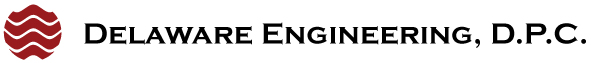 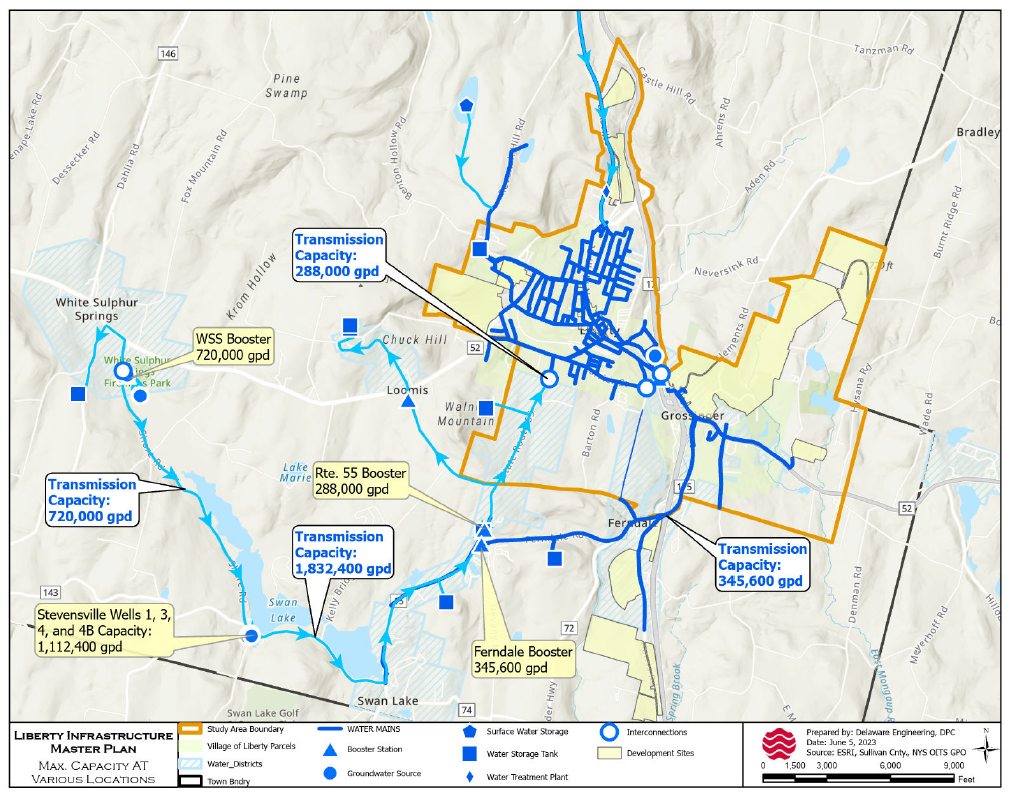 Parksville Sewer Service Feasibility Study Update
Findings:
60 parcels, 44 Improved; ~29,000 GPD
2021 FS: Three Alternatives
Update: Evaluate subsurface disposal system (SSDS)
Alt. 4: gravity/grinders, pump station
Alt. 5: grinders only, low pressure lines, pump station
SSDS requires about 5 acres
Next Steps:
Subsurface Disposal System Real Estate Option
Prepare Engineering Report
Outreach to assess property owner interest
Grant Funding has potential to reduce user costs from more than $3,000 to approx. $1,000 per year
Recommendations – High-Priority Projects
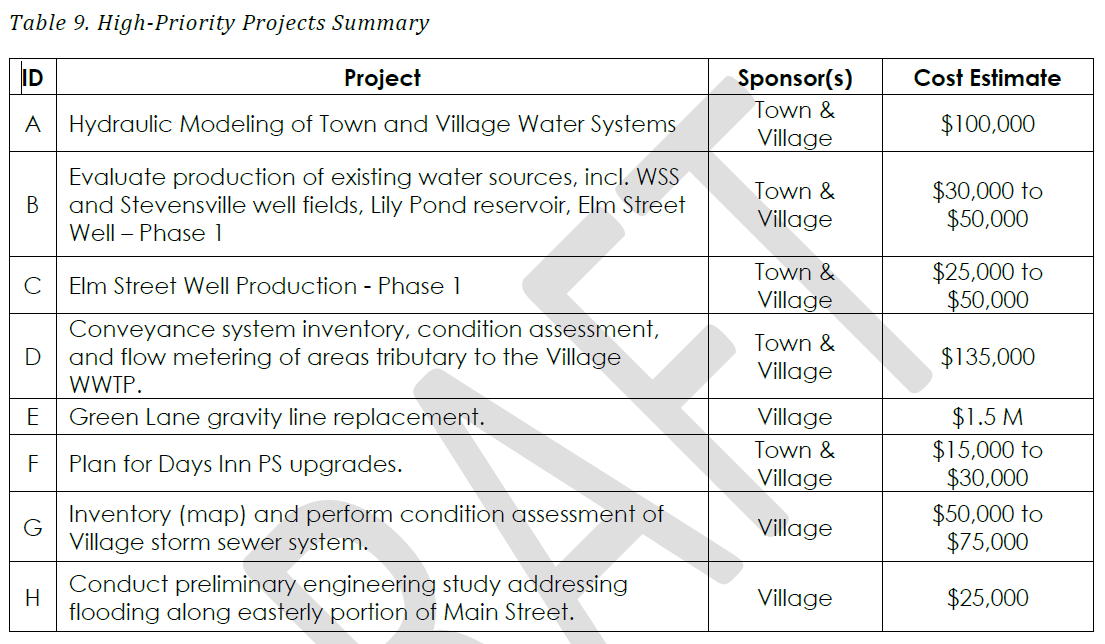 Refer to DRAFT “Economic Development Infrastructure Capacity Study Plan prepared for the Town & Village of Liberty, June 2024”
High-Priority Projects Implementation
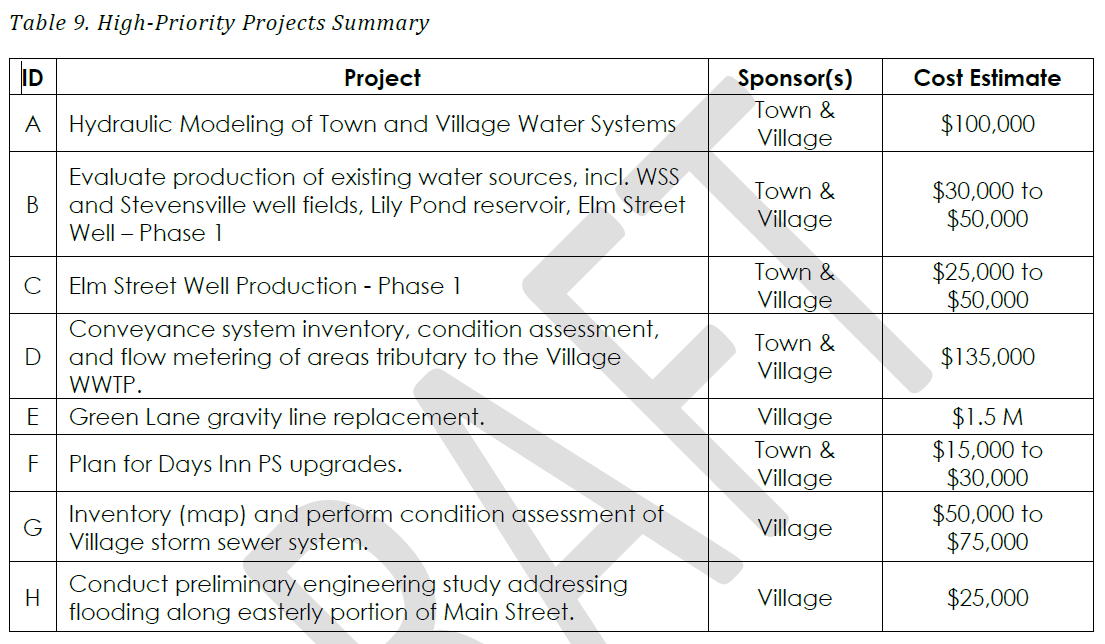 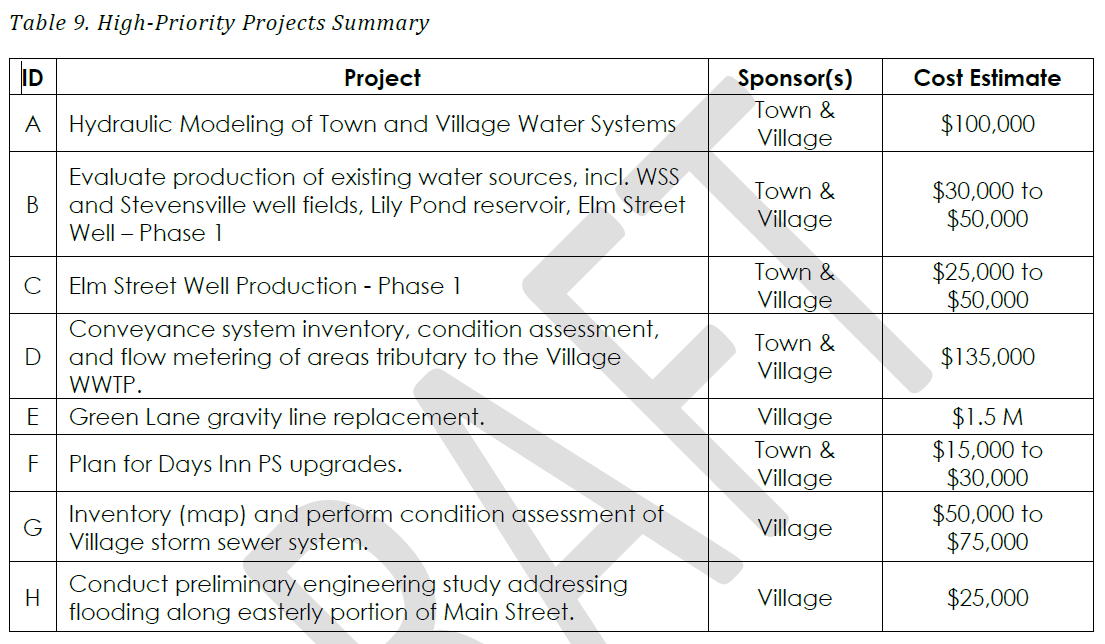 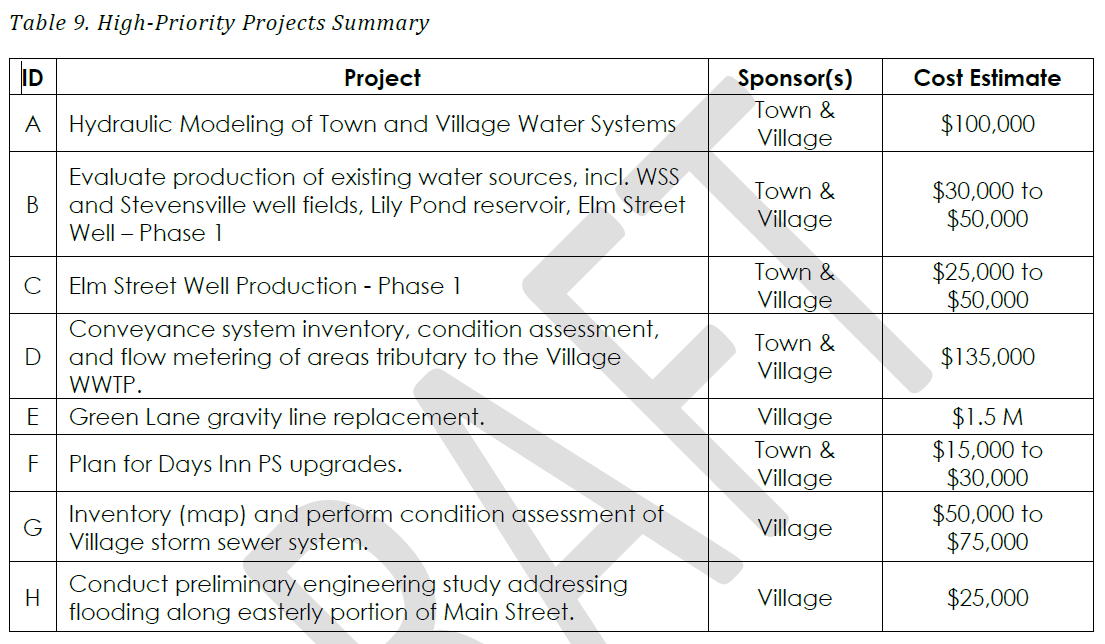 Memorandum of agreement for advancement, funding, and implementation between Town Board and Village Board
Funding assistance:
Empire State Development (ESD) Strategic Planning and Feasibility Studies Program – tie to economic investment
USDA Water & Waste Disposal Predevelopment Planning Grant
Own source revenue
Progress on Elm Street Well Production – Phase 1
High-Priority Projects Implementation
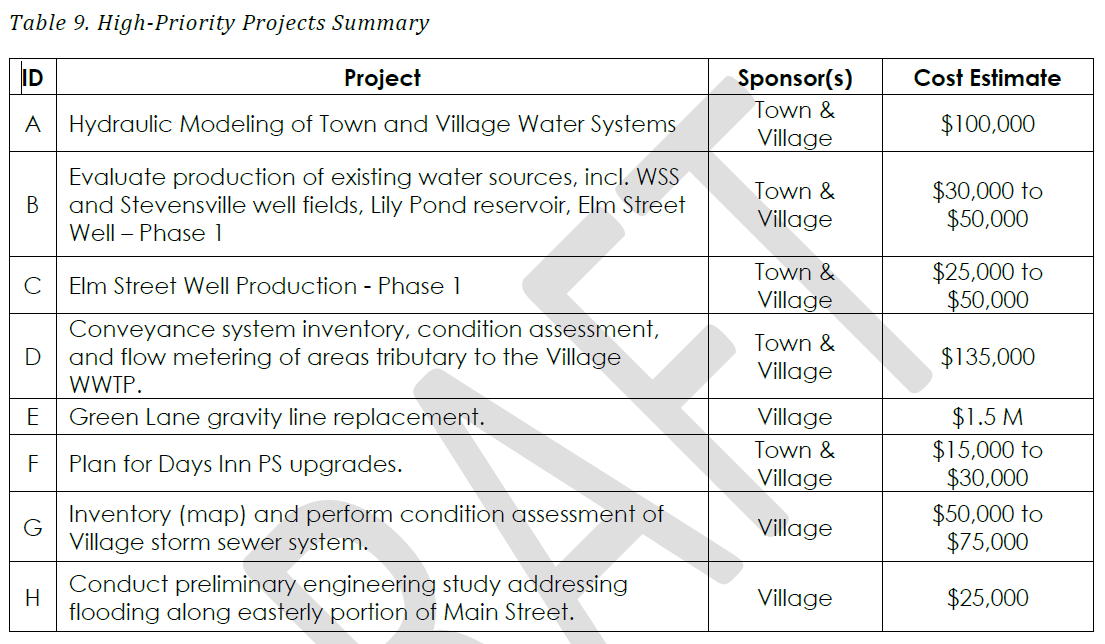 Project scoping
Identifying funding opportunities
NYSEFC Engineering Planning Grant (EPG) - $50,000 (requires 10% cash/in-kind services match)
Empire State Development (ESD) Strategic Planning and Feasibility Studies Program – tie to economic investment
USDA Water & Waste Disposal Predevelopment Planning Grant
Own source revenue
High-Priority Projects Implementation
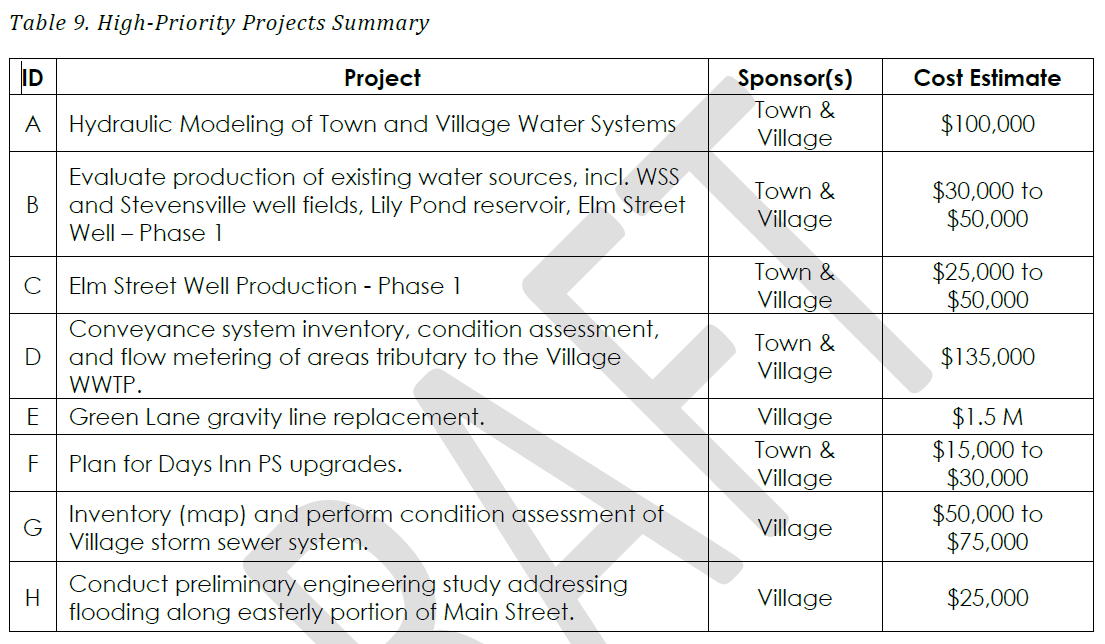 Next steps are driven by opportunities to fund the project:
Community Development Block Grant (CDBG)
up to $1 M available
projects must be ready for construction
In order to access CDBG grants, final plans must be developed:
Own-Source Revenues, including Bonding
Future Sewer District Extensions – private sector investments in the Study Area provide opportunity to spread capital costs among those benefitting
NYSEFC Engineering Planning Grant (EPG) - $50,000 (requires 10% cash/in-kind services match) – does not support final design plans
High-Priority Projects Implementation
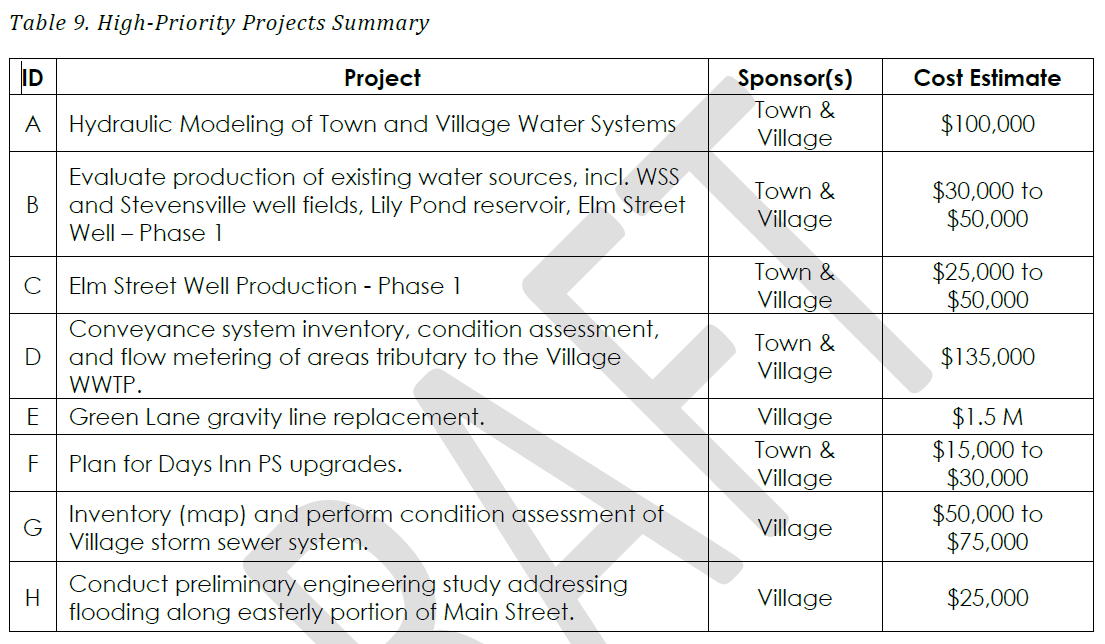 Create arrangement between the two municipalities, whether an MOA or board resolutions, to establish the project as a collaborative effort.
Funding sources
Fair-share contributions made as part of land development projects that require increases in capacity
Empire State Development (ESD) Strategic Planning and Feasibility Studies Program – 
tie to economic investment
this project could be included in a larger, comprehensive effort aimed at upgrading multiple systems
NYSEFC Engineering Planning Grant (EPG) - $50,000 (requires 10% cash/in-kind services match) – does not support final design plans
In-flight grant application
High-Priority Projects Implementation
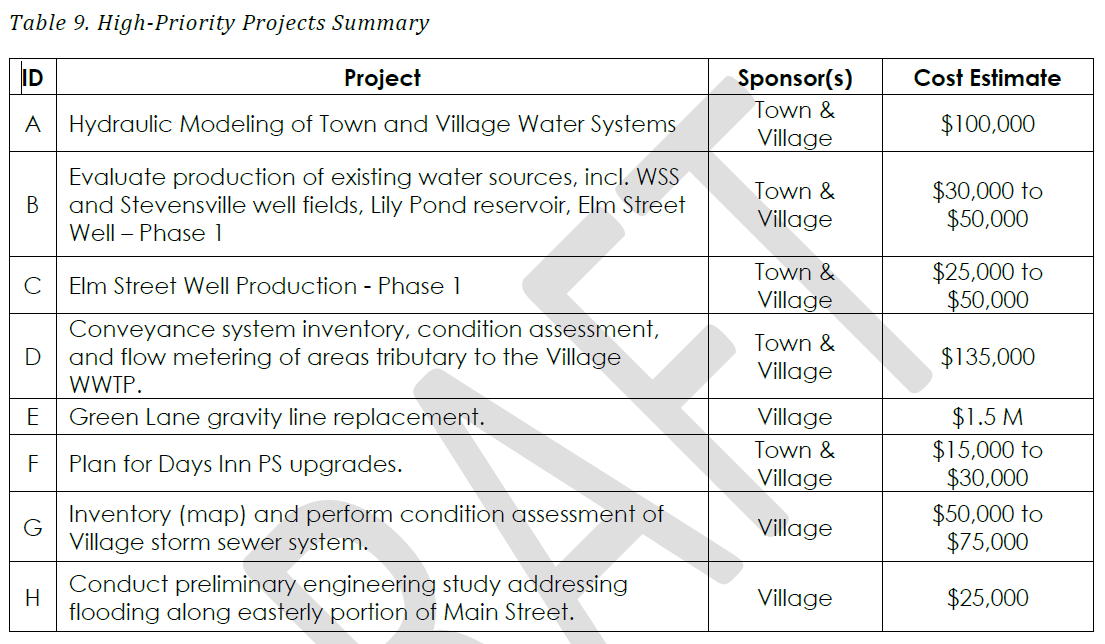 Identify a project lead and develop a scope and budget
Own-source revenue most likely required, but there are opportunities to leverage other inventorying efforts to advance it (e.g., creation of a common GIS database)
Integrate inventory and assessment information into existing public works workflows and tasks (e.g., similar to a “windshield” pavement condition assessment)
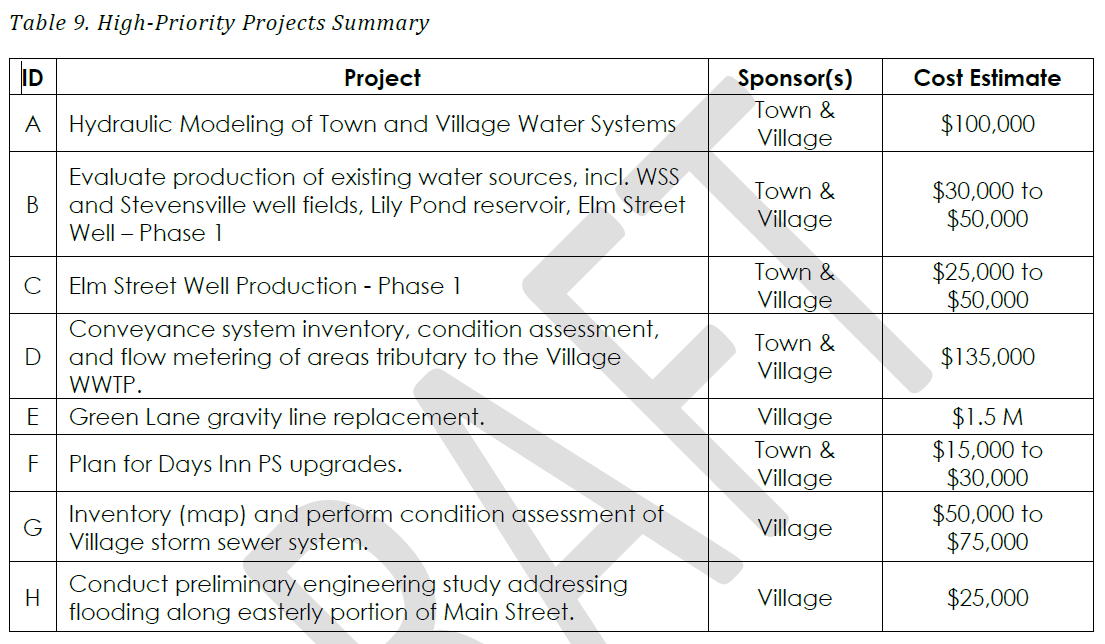 Develop a project scope and seek grants
Delineate specific problem area
Identify flooding sources
Document Private vs. public storm sewer ownership



Grant funding sources:
NYSDEC WQIP
NYSDEC Nonpoint Source Planning Reports Program ($30K for certain types of projects involving green infrastructure, stream corridor assessments)
Finance and Governance
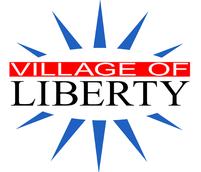 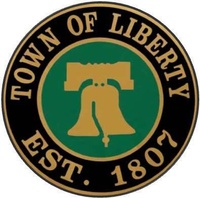 Questions?